SA Põhja-Eesti Turism perspektiiv
Karmen Paju





HOL juhatuse koosolek 09.03.2016
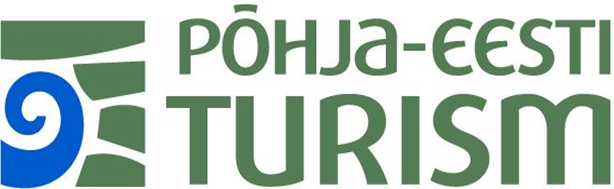 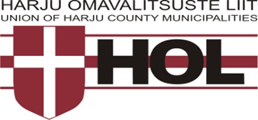 Sihtasutus Põhja-Eesti Turism on Harjumaa, Lääne-Virumaa, Ida-Virumaa, Järvamaa ja Raplamaa omavalitsuste liitude ning mittetulundusühing Eesti Maaturism poolt asutatud turismiorganisatsioon.
Regionaalse turismiorganisatsiooni eesmärk on koordineerida ning arendada turismialast tegevust ja turismiettevõtlusele vajalikku keskkonda Põhja-Eestis. 

Tegevuste kaasfinantseerija on Ettevõtluse Arendamise Sihtasutus.
Sihtfinantseerimise eesmärk
Regionaalse koostöövõimekuse  kasvatamine  
st.  maakonnaülene koostöö/sihtkohapõhine arendustegevus

koordineeritud turundus- ja tootearendustegevus ning turismiinfo regioonides;
hästi toimiv koostöö EASi ja regioonide vahel.
infovahetus kohalik tasand ja EAS
Tulevik ja uued prioriteedid
Pikaajaline eesmärk : 2014- 2020 
EASi soov on muuta institutsionaalne turismikorraldus efektiivseks, koostoimivaks ning kasutada olemasolevaid raha, inim (sh kompetentse) ressursse kõige efektiivsemalt
Sidusad tegevuskavad
Institutsionaalne võrgustik (administratiivne jaotus -> turismisihtkohad)
Visiti vanemkasutaja 
Kompetentsid
EASi ootus: regionaalsed katused on oma piirkonna strateegiline liider, välisturunduse ja tootearenduslike tegevuste koordineerijana.
EASi koostööpartner tootearenduses (kvaliteet)
EASi poolt korraldatavate infopäevade, seminaride jne korraldamisele kaasa aitamine, lähteülesannete välja töötamine, sihtrühma vajaduste kaardistamine jne;  
sihtkoha kvaliteedi arendamine;
toote standardite ja kvaliteedikriteeriumite välja töötamine;
teemapõhiste toodete ja marsruutide koostamine, sisestamine ja ajakohastamine;
Koostööpartner turunduses
Tootetutvustus-reisid
On-line turundus ja sotsiaalmeedia
Ristturundus
Kampaaniad
Töö pressiga
B2B tegevused
Sihtkoha turunduse tööriistakast
Juba Eestit müüvad reisikorraldajad
Esitlused partnerite sündmustel / kontaktüritused
Celebrityte kasutamine/ Product placement
Eesti digitaalse jalajälje suurendamine
Facebook, twitter, intsagram
Uued reisikorraldajad
Tootetutvustus-reisid
Sündmus-turundus
Müügi-kampaaniad
Brändi-kampaaniad
Meedia-päringud
On-line turundus ja sotsiaalmeedia
visitestonia.com
Messid
Workshopid
Pressiteated
Pressireisid
Kampaaniad
Töö pressiga
B2B tegevused
Ristturundus
Sihtkoha turunduse tööriistakast
Koostööpartner TIS arendamisel ja toimimisel
koordineerima ja/või läbi viima riigi turismiinfosüsteemi teavitustegevusi regiooni tasandil
koondama ja edastama EASile regiooni kui terviku infojaotuskanalite arendamise vajadusi.
andma sisendit turismiobjektide andmekaartide väljatöötamisse ja täiendamisse
Uuenduste testimised
TIS spetsialistitasandi (TIK, KÜK, TIP) kasutajate koolitus ja nõustamine oma regioonis
TIS lõppkasutajate (teenusepakkuja) koolituse koordineerimine määratud teeninduspiirkonnas ja vajadusel TIK spetsialistile koolitustel abiks olemine
Koostöömudel
Tulemused:
Ühtne ja läbimõeldud kuvand sihtturul.
Väldime omavahelist konkureerimist ja tegevuste killustamist, teeme koostööd!
Ressursside optimeerimine – liidame ressursid - saavutame parema nähtavuse ning kvaliteetsema tulemuse.
Otsustame koos ja teeme ÕIGEID asju õigel ajal ja õiges kohas!
Mõõdame tulemusi, õpime neist ja teeme tulevikus paremini!
Aitäh!